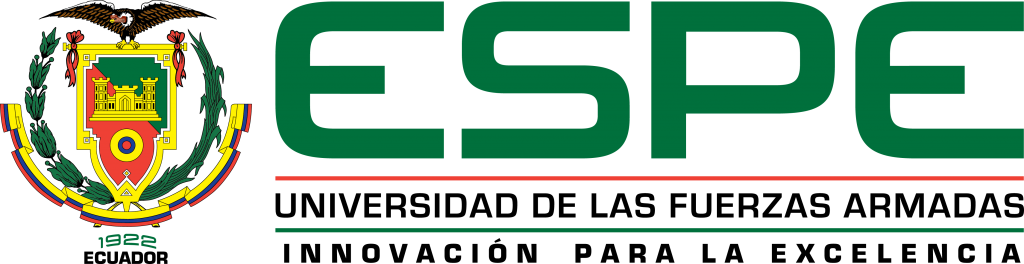 Tema 
Incidencia de la festividad del “Yamor” en las actividades turísticas del cantón Otavalo.
Autor
Guairacaja Imbaquingo, Edwin Paúl
Director
MSC. Jácome Simbaña, Marco Fernando
Objetivo General
Analizar las características de las actividades que se realizan en la festividad del “Yamor”, mediante el estudio de factores socio – culturales, con el propósito de difundir la cultura otavaleña como atractivo turístico.
Objetivos Específicos
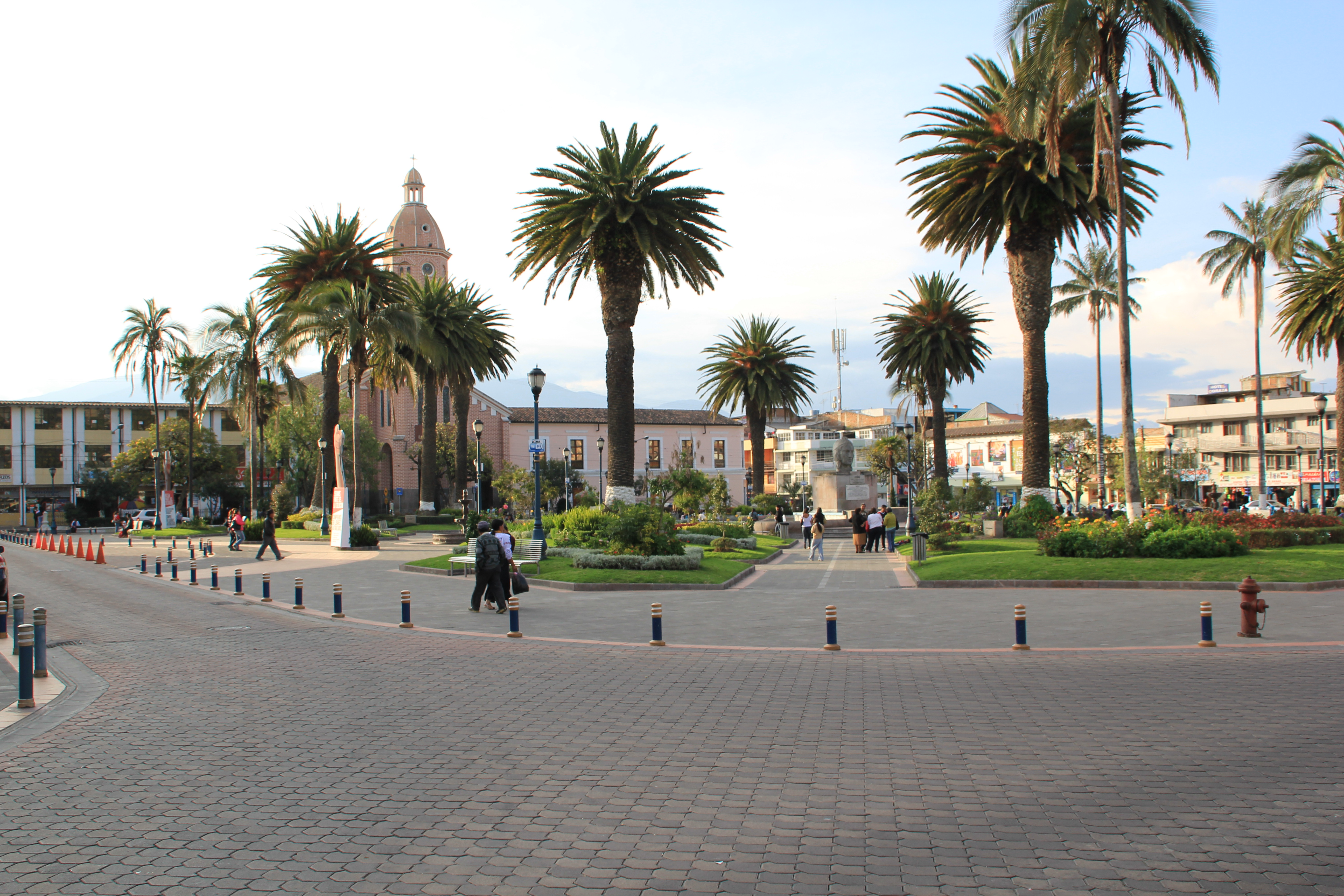 Capítulo I
Marco teórico
Teoría de soporte
Desarrollo local
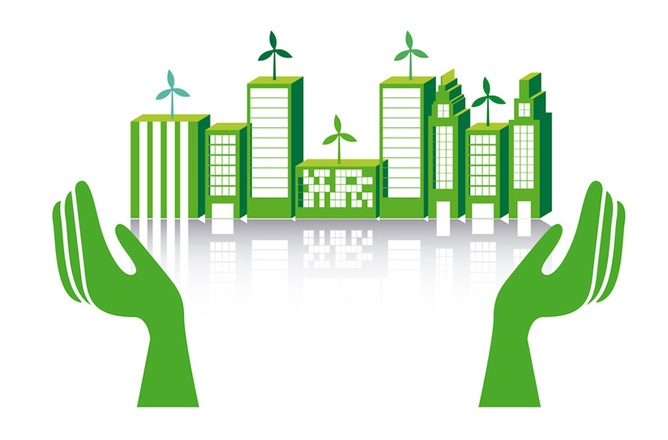 DESARROLLO
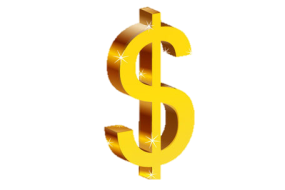 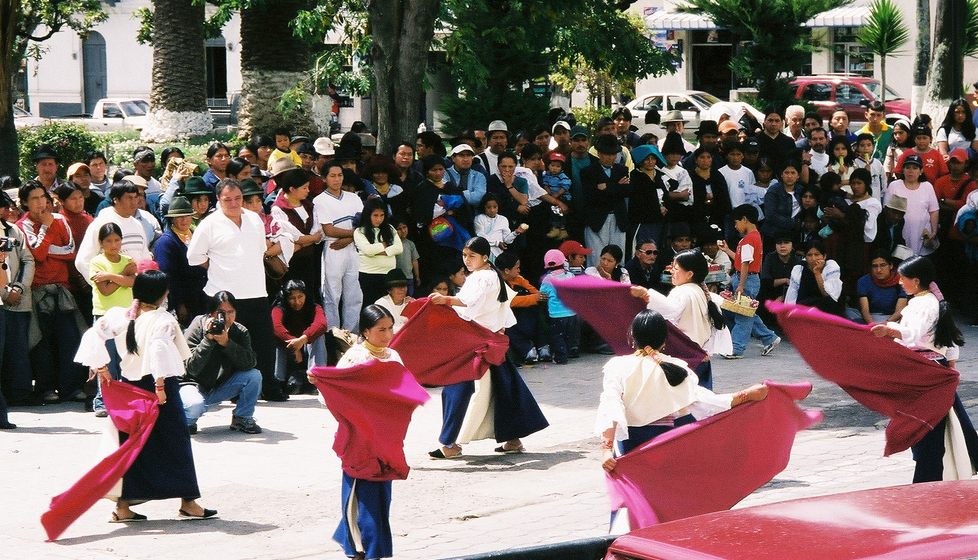 Marco referencial
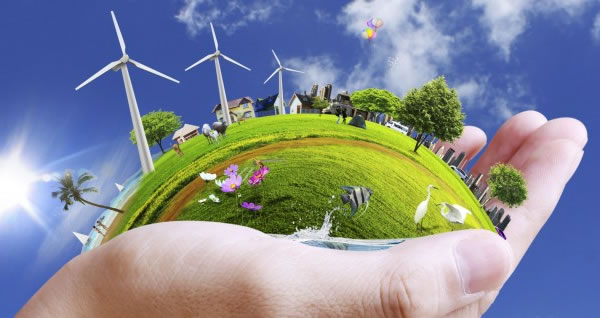 Usos sociales, rituales y actos festivos
Maximiliano E. Korstanje:
Las teorías del desarrollo. 
Palafox y Anaya; Análisis del desarrollo local
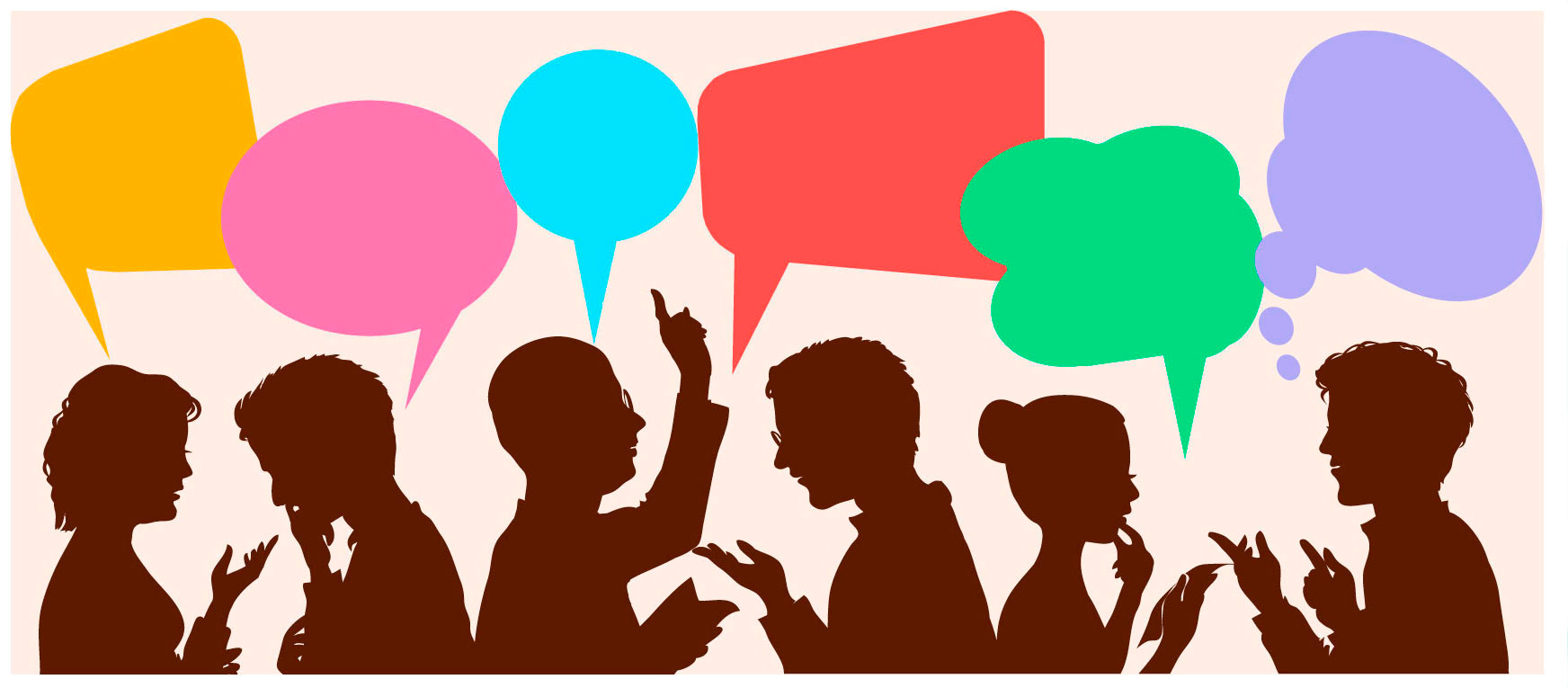 Influencia de la participación comunitaria y la identidad con el lugar en la satisfacción vital en inmigrantes
ONU – Declaración de Rio de Janeiro
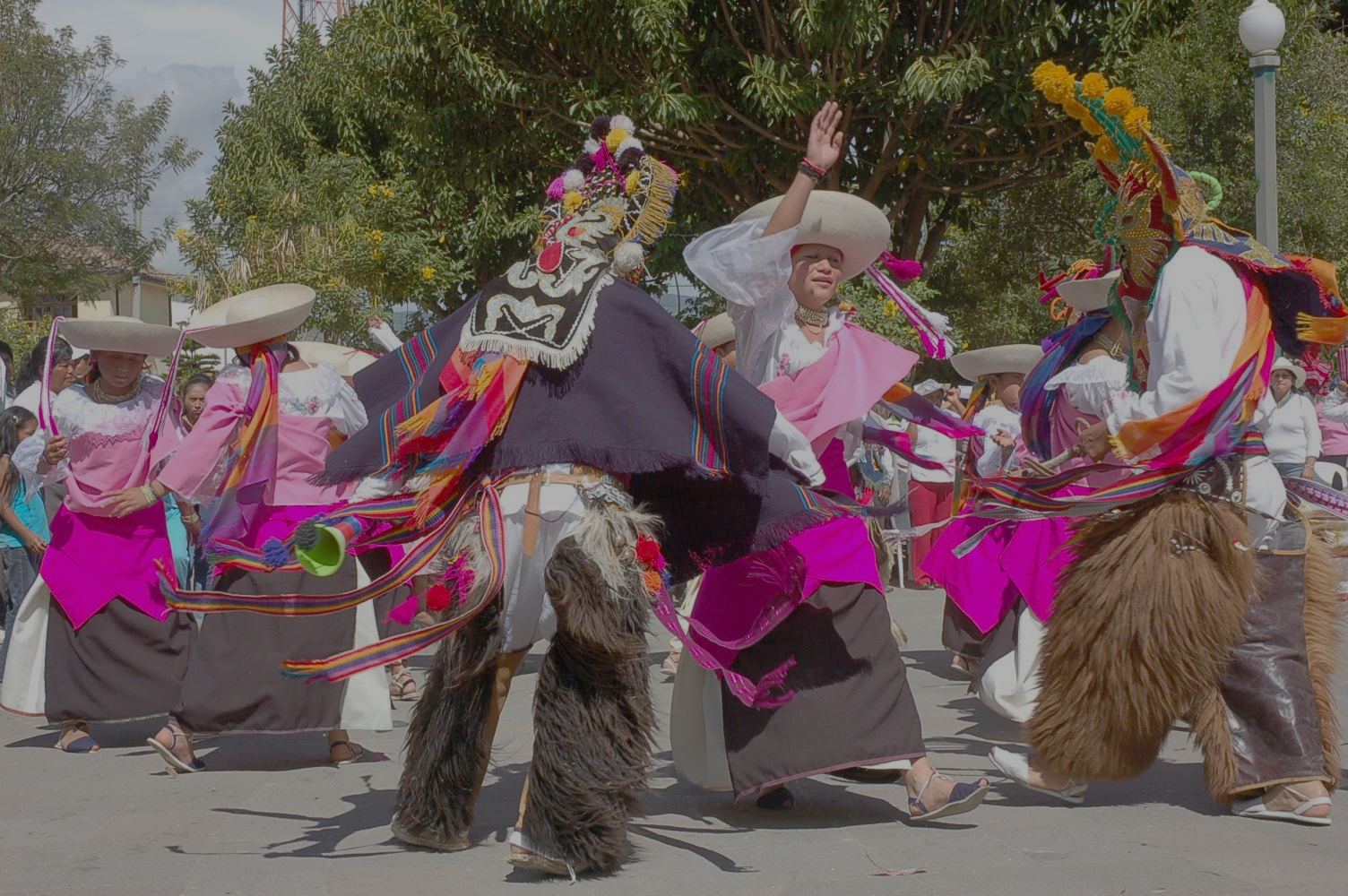 Capítulo II
Marco metodológico
4503 turistas año 2017
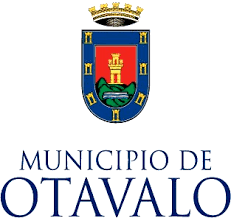 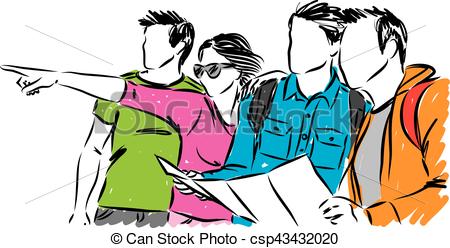 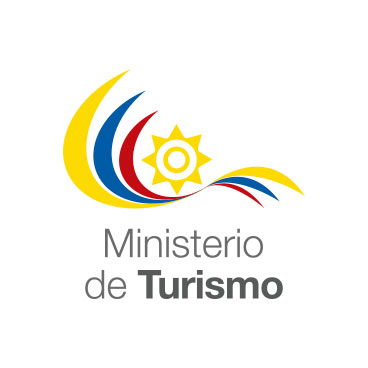 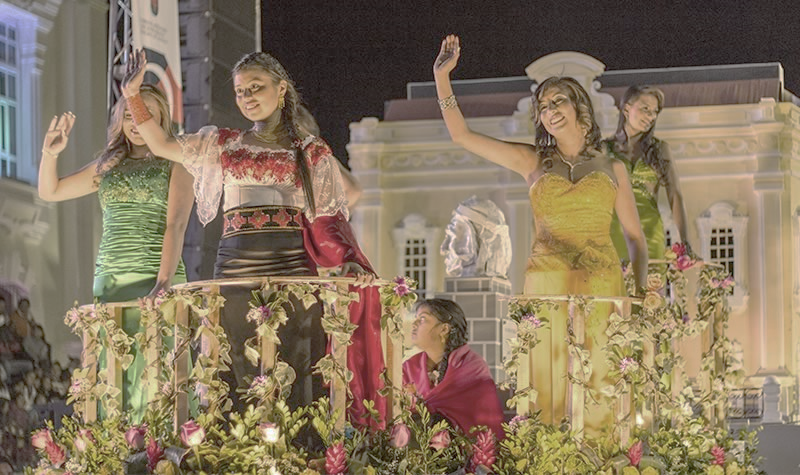 Capítulo III
Resultados
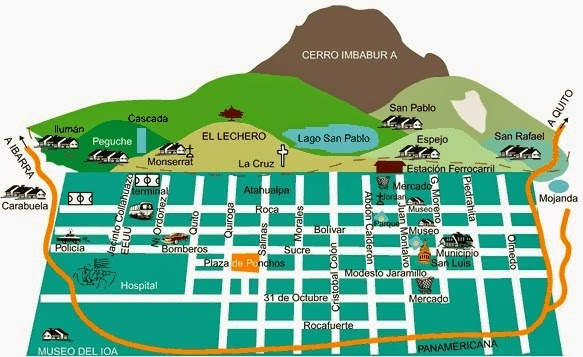 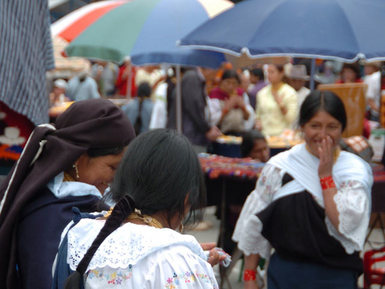 Población total de 110461,rural y urbana
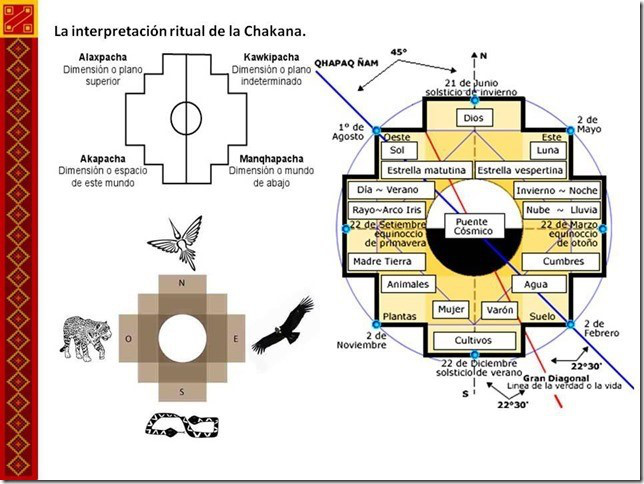 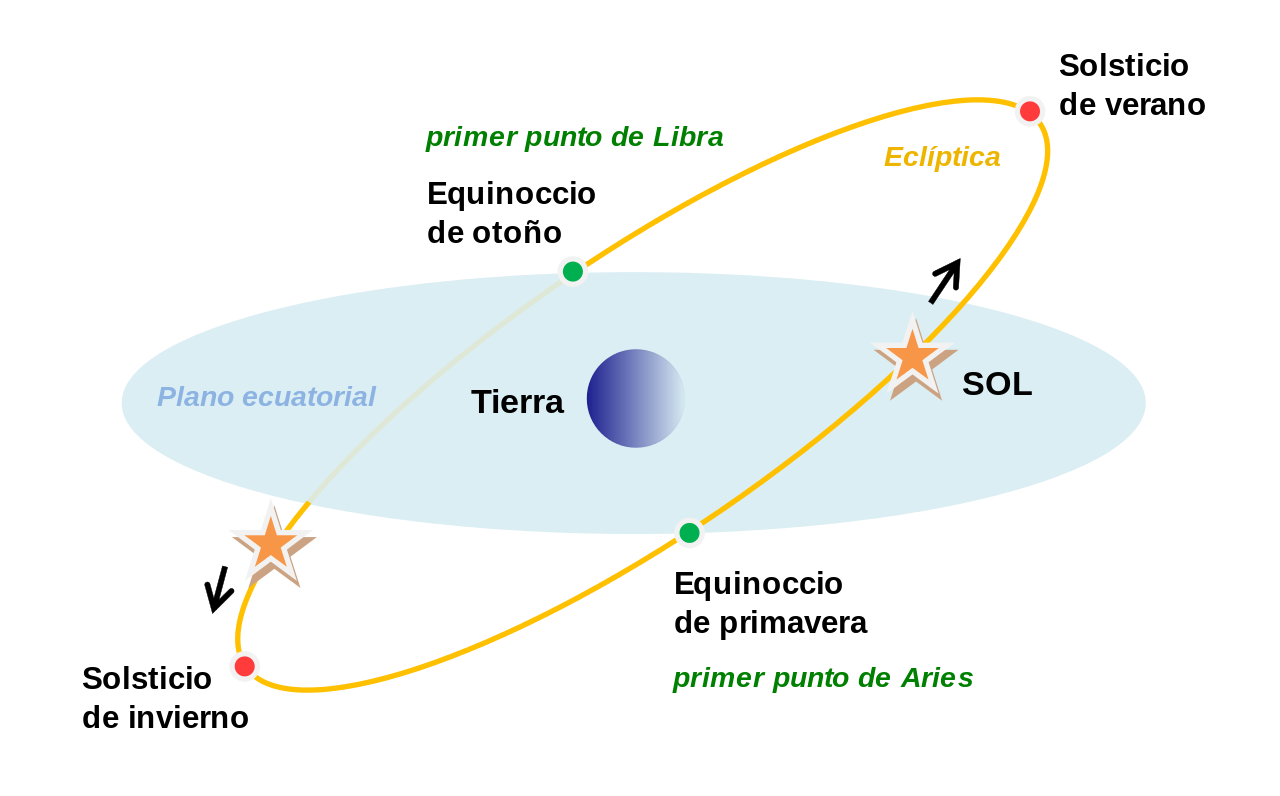 Fiesta del Coraza y Pendoneros
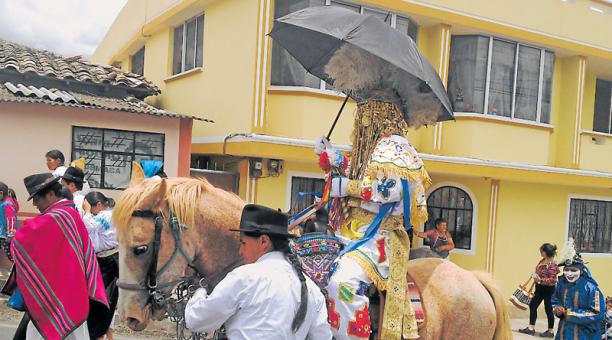 Festividad que duraba cuatro días y que se realiza en dos fechas distintas
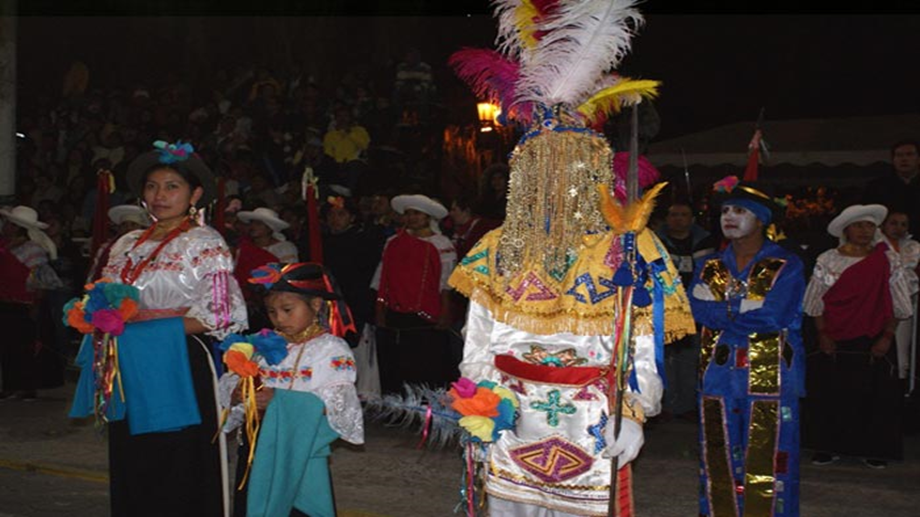 Kuraka, Loa, Ayllus, Los pendoneros
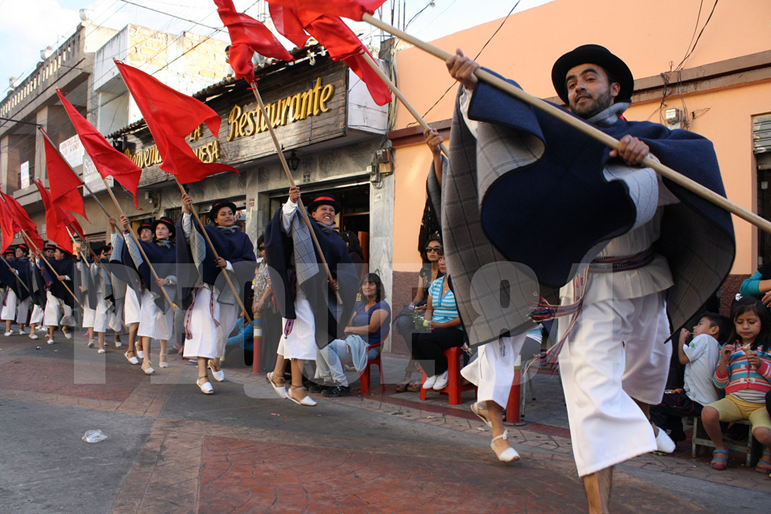 Festividad del Yamor
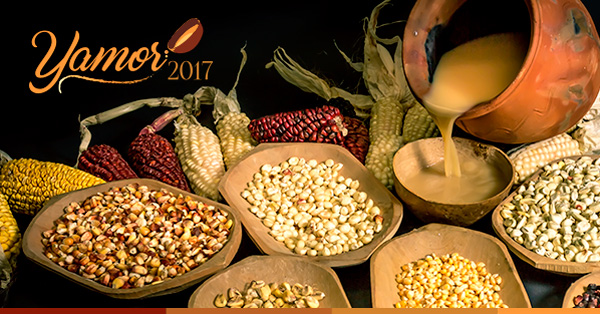 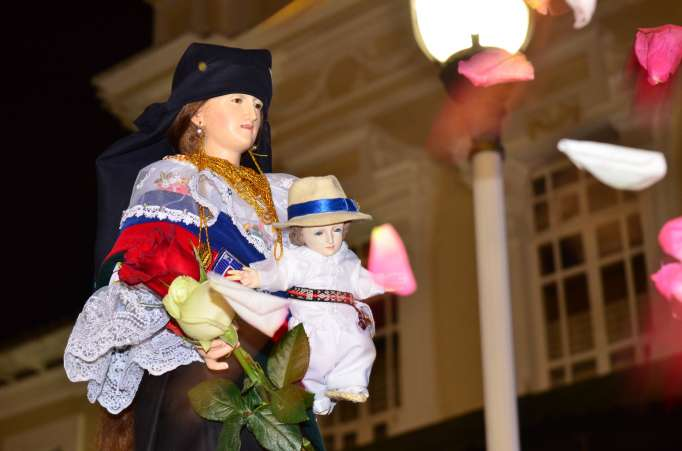 Celebración religiosa y pagana en honor a la virgen de Monserrat y la Pacha Mama

Bebida a base del maíz conocida como Yamur Tuktuy = bebida de la sabiduría
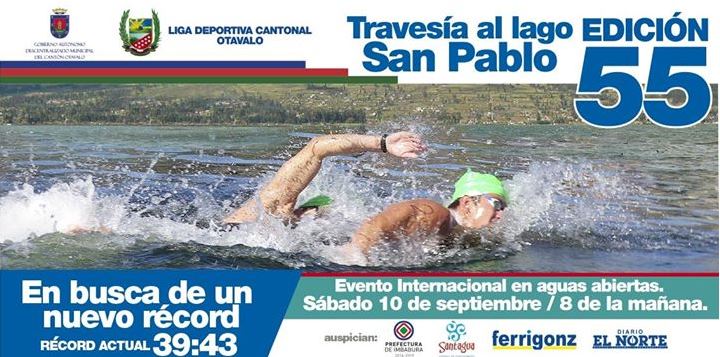 Actividades
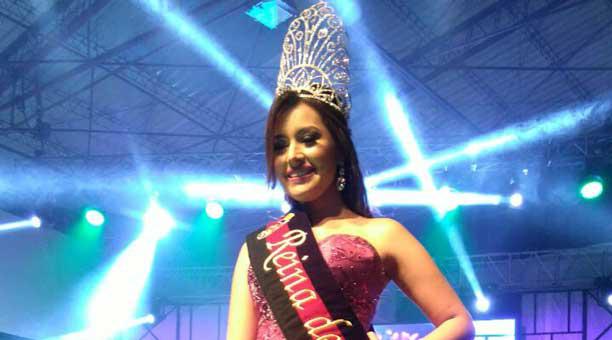 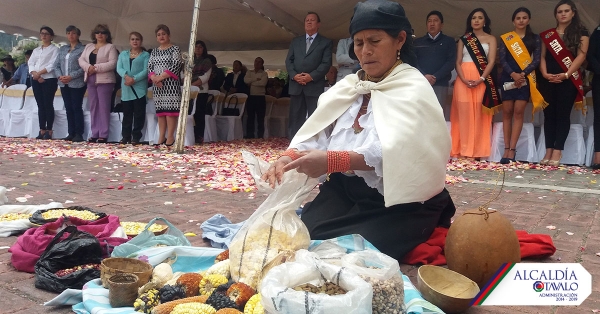 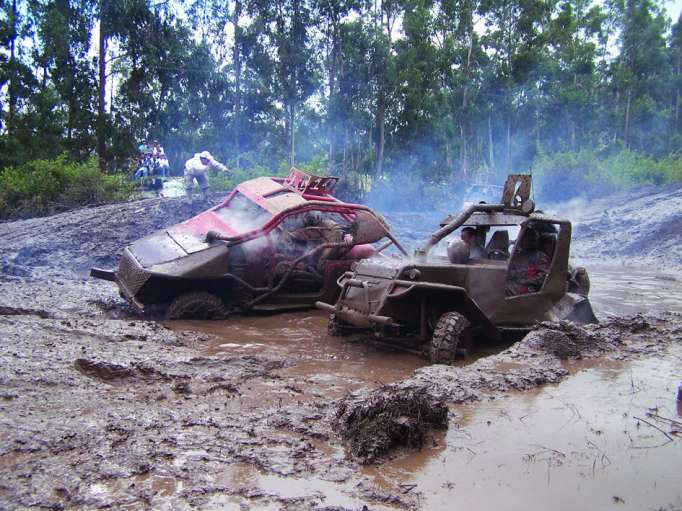 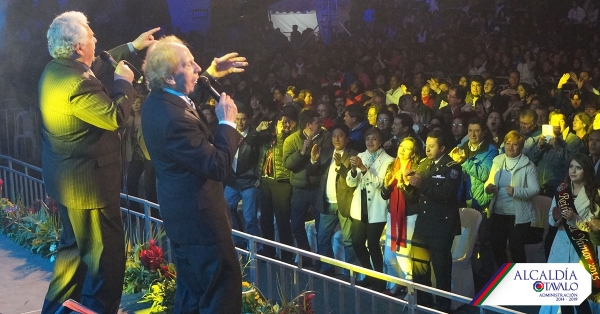 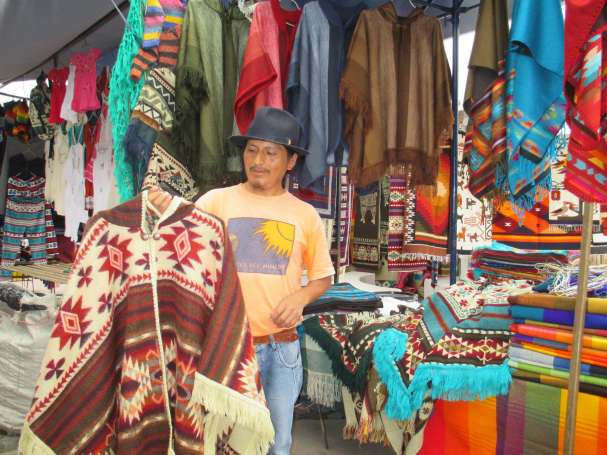 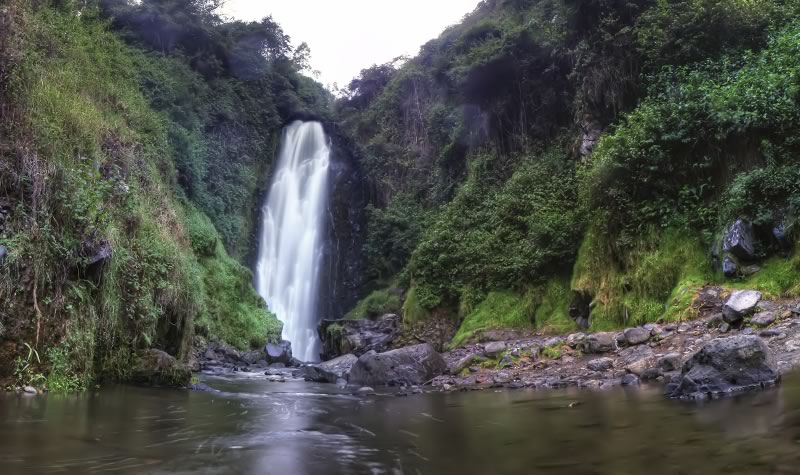 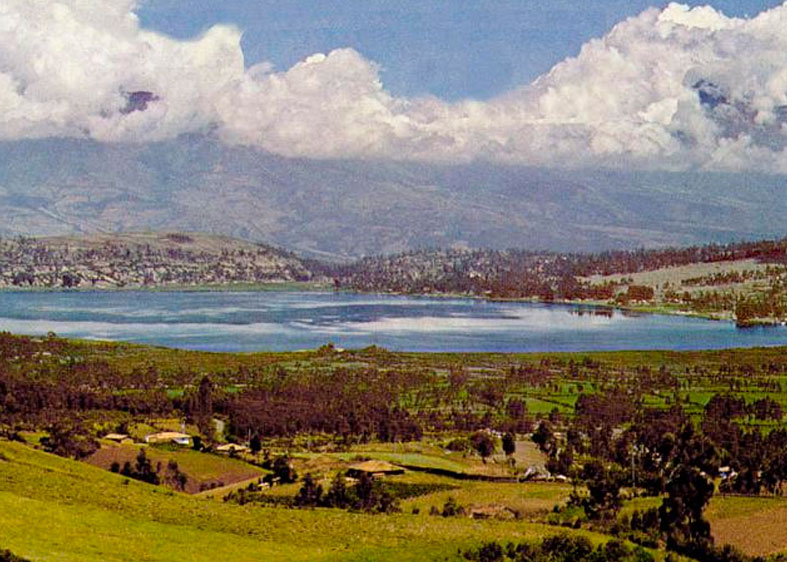 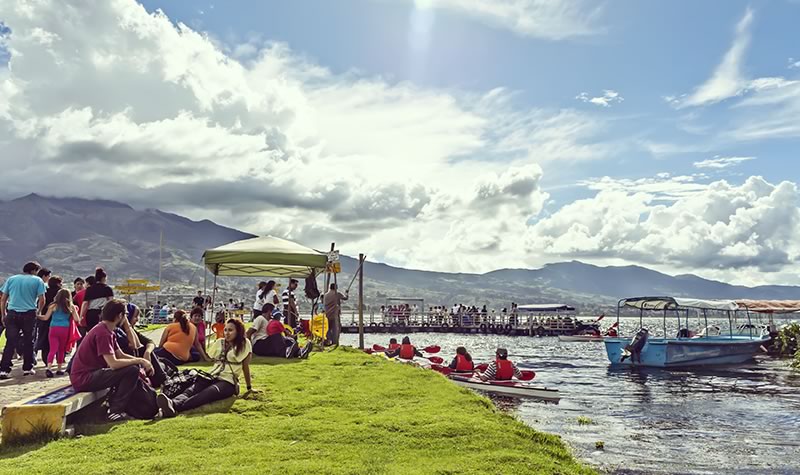 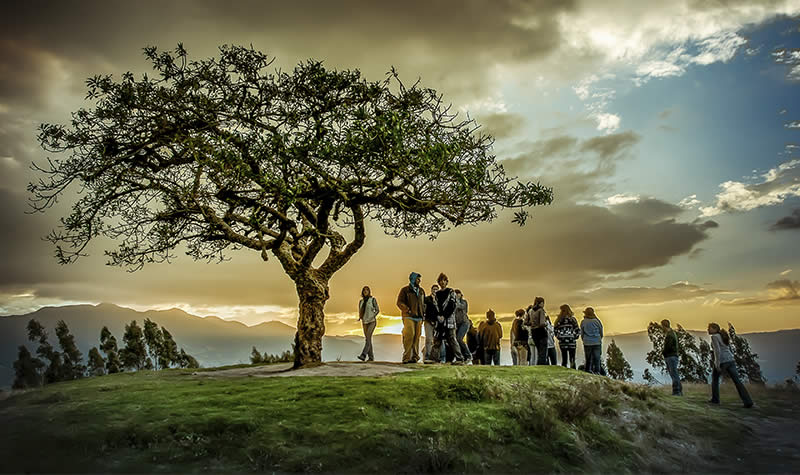 Encuestas
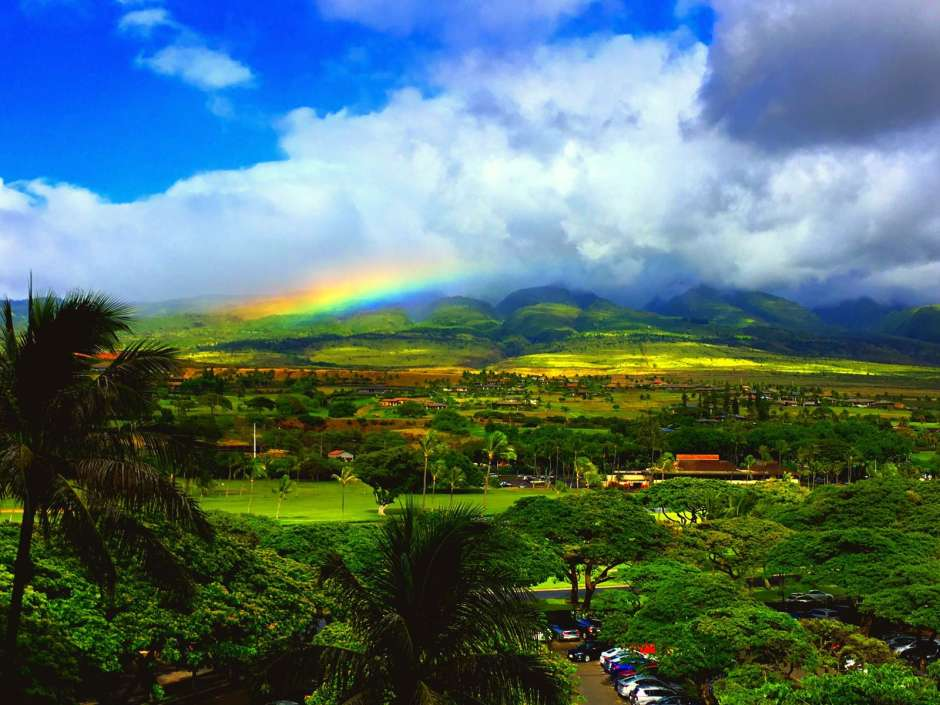 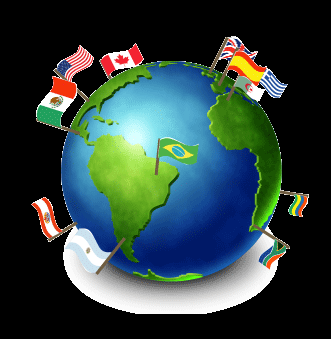 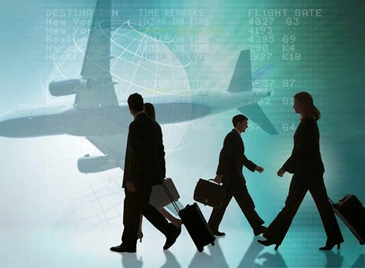 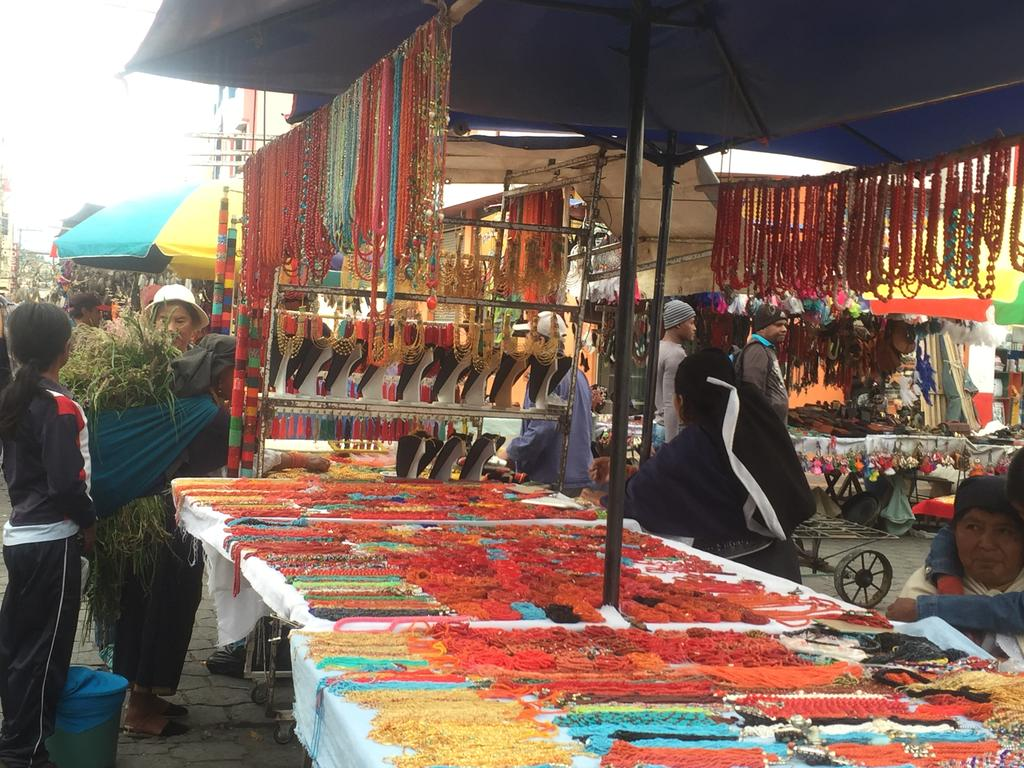 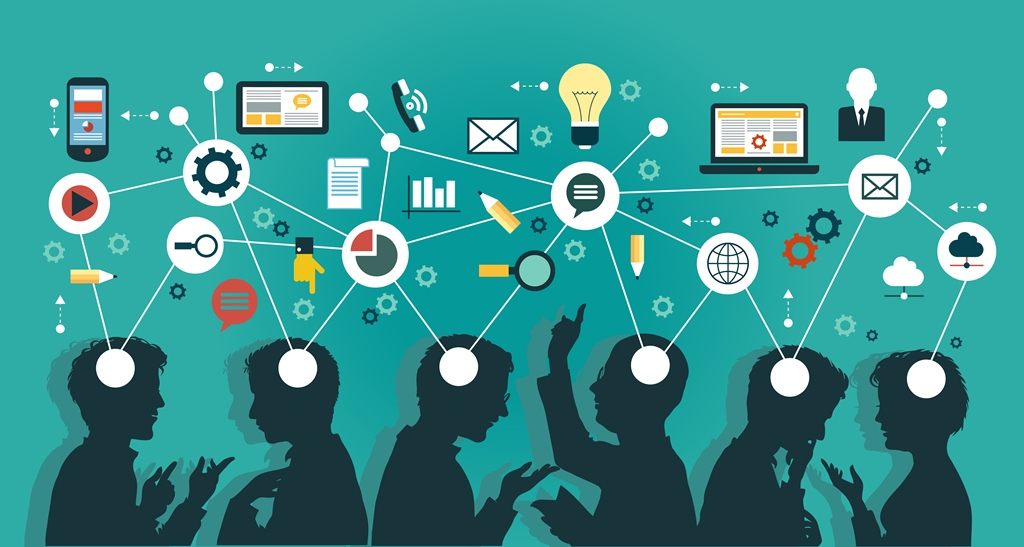 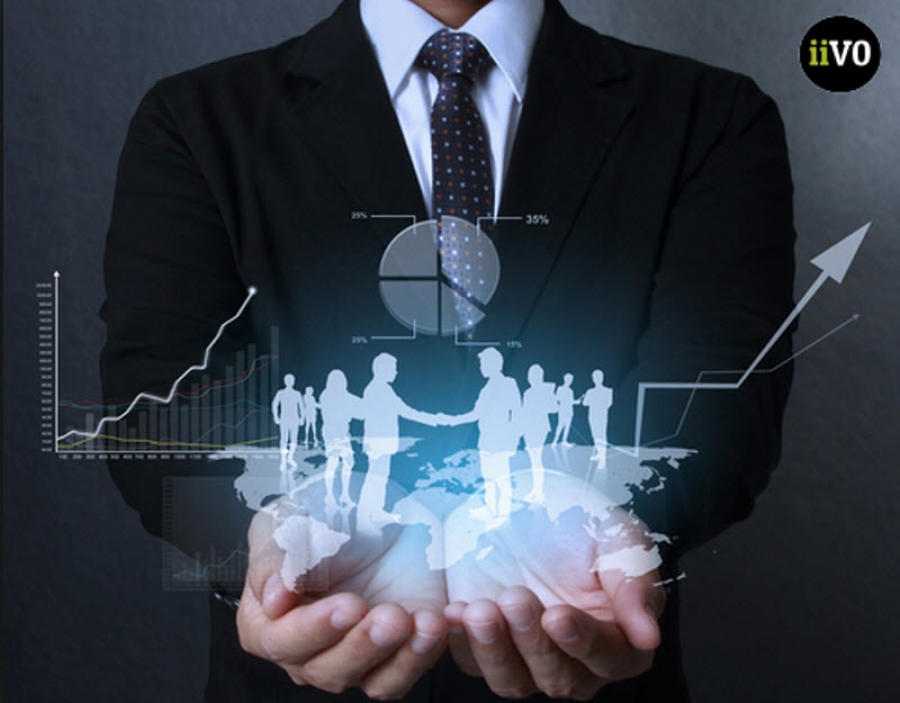 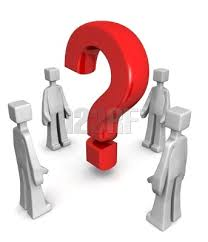 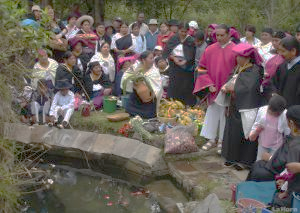 Capitulo IVDiscusión
Incidencia
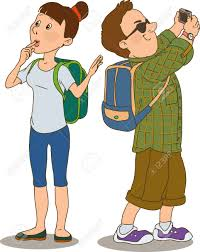 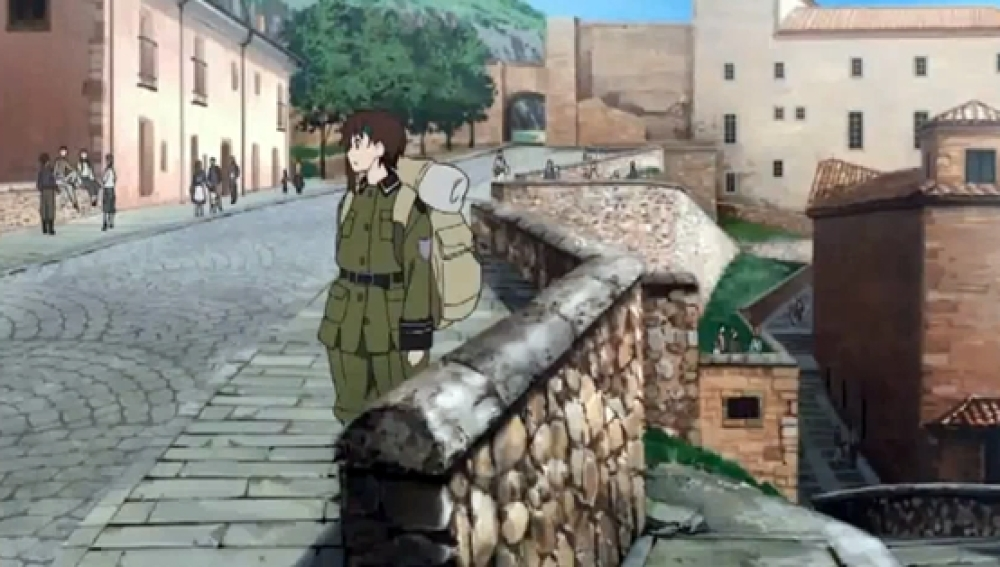 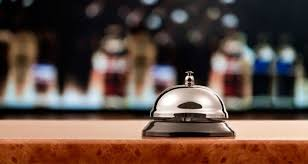 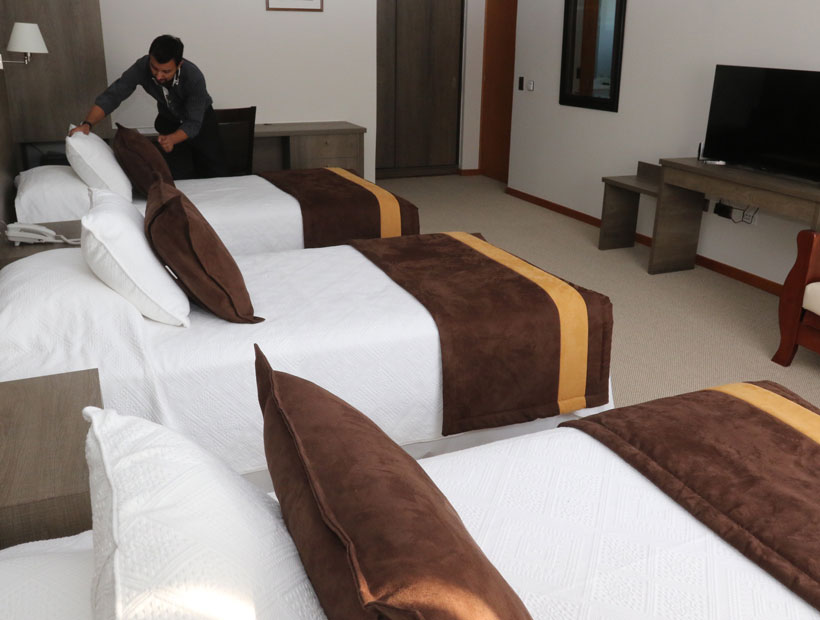 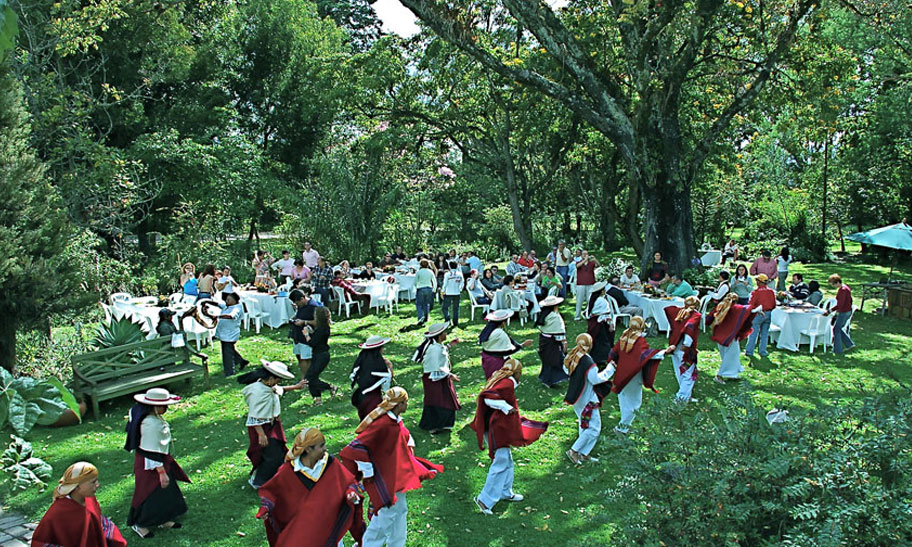 Emprendimientos
Asociación Jatary
Inka Wasi
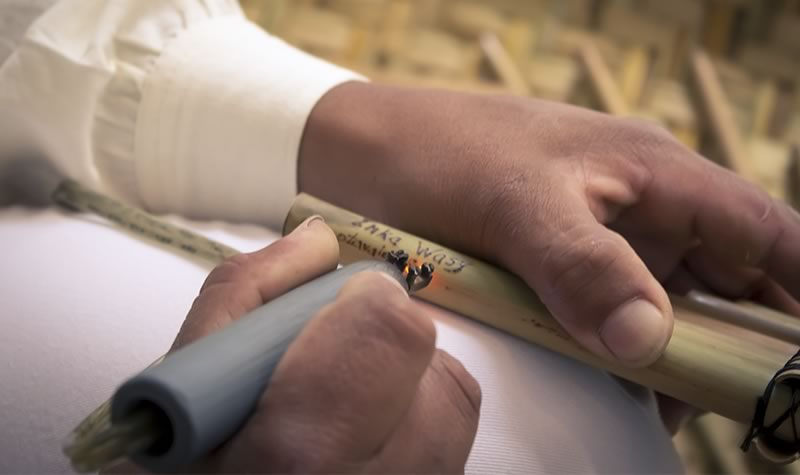 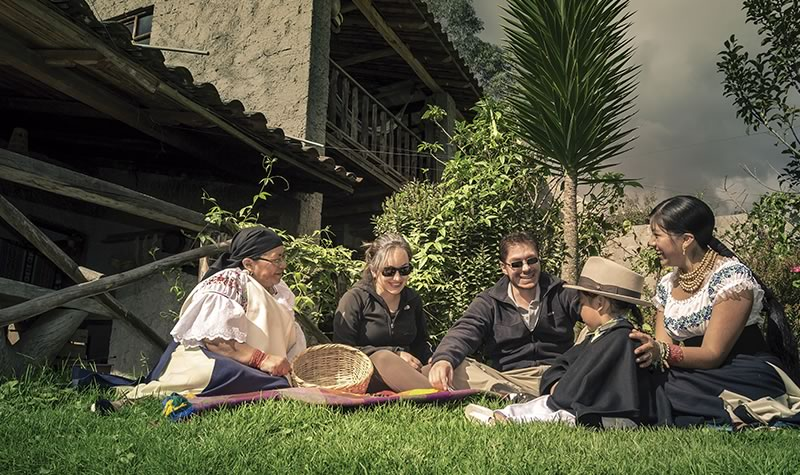 Pakarinka
Museo Otavalango
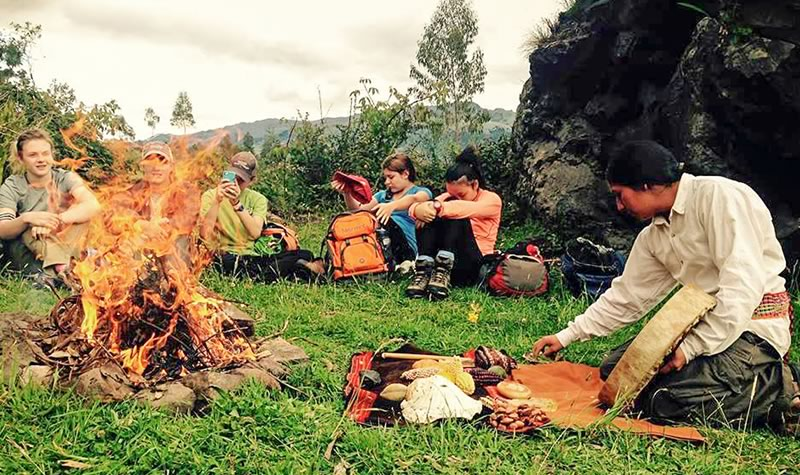 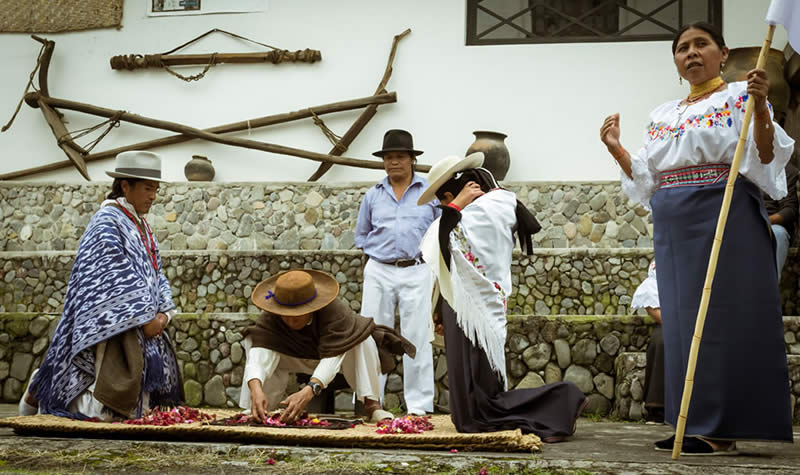 Concluiones
Las festividades en especial la de los pueblos indígenas es la recuperación de la memoria cultural de cada persona, las diferentes expresiones culturales que se ponen en manifiesto en cada evento son una manera de enseñar a las nuevas generaciones una forma de mantener viva su cultura.
A pesar de que los turistas llegan en su mayoría por apreciar los eventos de las festividades, no descartan el interés de conocer de cerca otras actividades culturales y turísticas que se relacionen con la vivir habitual de los otavaleños en la que puedan participar de manera conjunta.
La población de Otavalo cuenta con variedad de atractivos culturales y naturales que por falta a la información de su ubicación son poco visitados al igual los emprendimientos pierden posicionamiento por falta de publicidad y promoción causando en un futuro sobre explotación que puede destruir un atractivo.
Recomendaciones
La información que se presente por parte de los Gobiernos Autónomos Descentralizados debe ser actualizada anualmente y publicados, con el fin de tenerla de primera mano para los investigadores que desean realizar nuevos temas de investigación o realización de proyectos similares.
A las autoridades de Otavalo mantener un registro del estado y la ubicación de los atractivos turísticos y de los emprendimientos, de tal manera que sean de fácil acceso para que los turistas tengan la oportunidad de visitarlos sin ningún inconveniente.
Por último se recomienda que durante la festividad del “Yamor” exista información acerca de la cosmovisión andina y del calendario agrícola los cuales son ejes del inicio de nuevas festividades, con el fin de realizar programas o paquetes  turísticos que estén enfocados a que los turistas pasen mayor tiempo en la ciudad, estos paquetes podrían hacer que el turistas puedan arribar antes de la festividad y quedarse después de la misma.
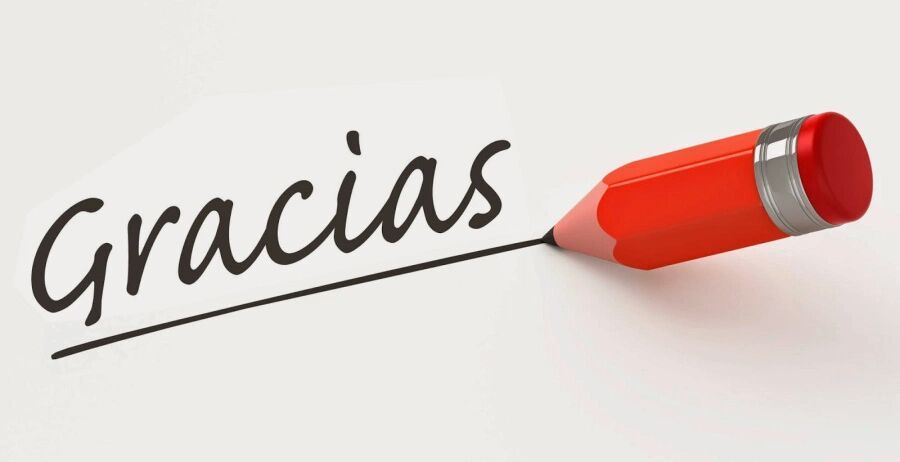